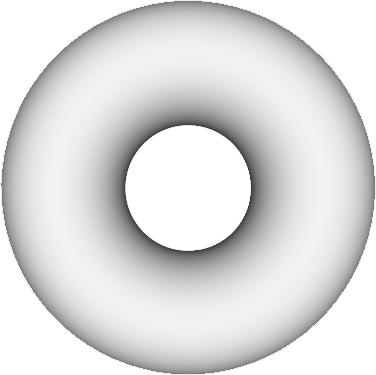 16%
50%
24%
10%
Market

Description of the company’s market
Products

Description of the company’s products
16%
50%
Service

Description of the company’s service
Technology

Description of the company’s technology
24%
10%